Utvecklingsarbete för socialtjänstens verksamhetssystem2022-03-29Klas Nilsson
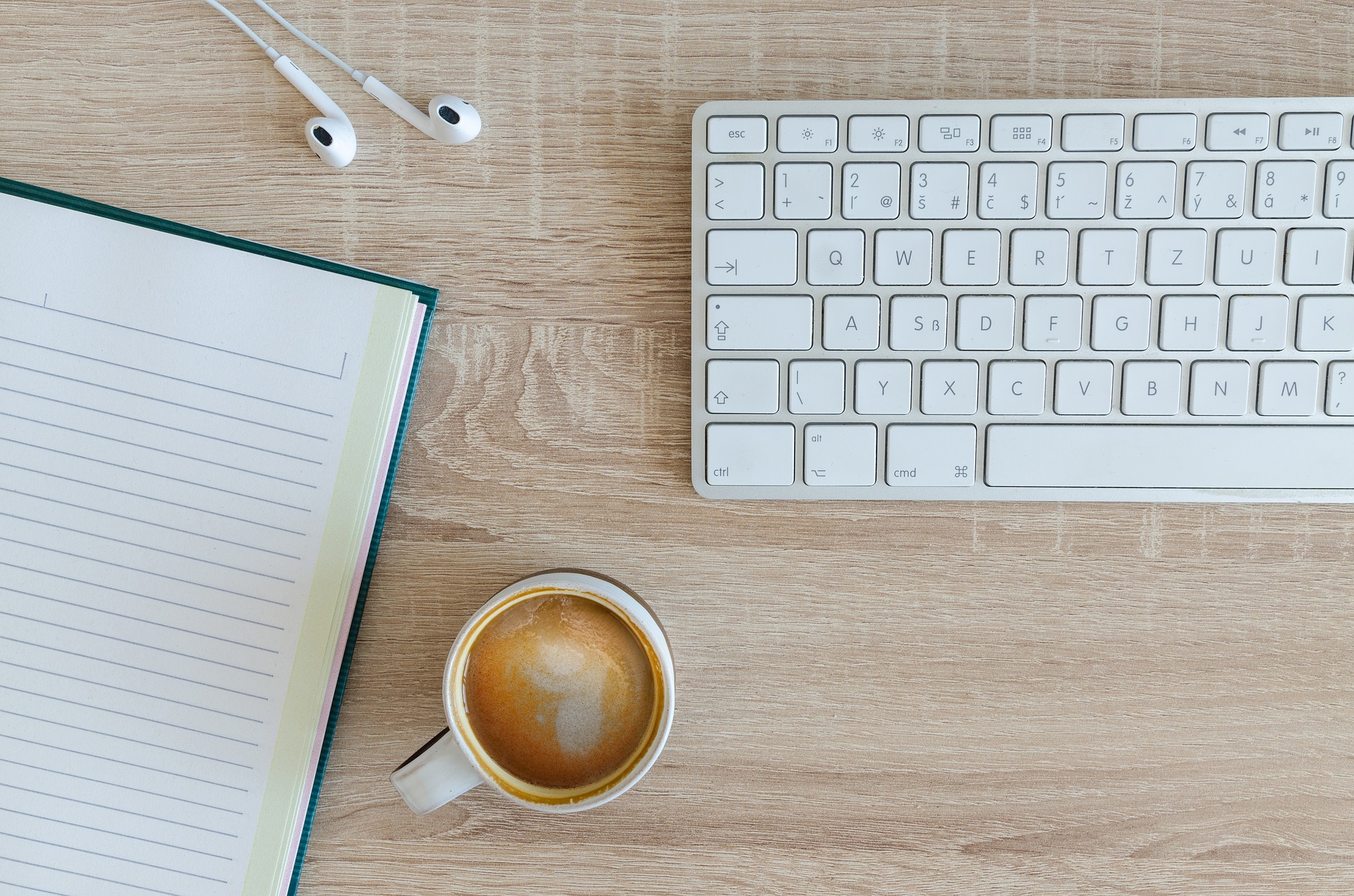 Beställarnätverk/Beställargrupp
Vinnovafinansierat projekt 2019-2022
2019	Startade beställarnätverk med ett antal kommuner. Kommun-, 	myndighets- och leverantörsdialoger kring behoven.
2020	Tog fram rapporter om:
Vägledning för upphandling av verksamhetssystem inom socialtjänsten
Från pappershantering till digital hantering
Sammanställning av rättsliga hinder för digitaliseringen av socialtjänsten
Rättsliga förutsättningar för att använda AI i socialtjänsten

2021	Startade beställargruppen med 10 kommuner i syfte att utreda 	förutsättningarna för en innovationsupphandling.
	Slutsats: att utveckla ett nytt system idag skulle resultera i 	samma grundläggande brister som befintliga system har.
Projektets roll framåt
1.
Ta fram krav för upphandling och leverantörsdialog

Samordna leverantörerna för att skapa tekniska standarder

Rekommendationer för ökad standardisering mellan kommuner
2.
3.
1. Ta fram krav för upphandling och leverantörsdialog
Bryta ned krav i grupper (Ex: Lagkrav, Avgifter & debitering, Utdata och statistik, Integrationer, Arkiv och gallring, Informationssäkerhet)
Ta fram och publicera krav, en grupp i taget. 
Om möjligt: testade och utvärderade i redan gjorda upphandlingar
Avstämda med leverantörerna
Gradvis och förutsägbar ambitionshöjning
2. Samordna leverantörer för att skapa standarder
Upprätta formaliserat samarbete mellan SKR-koncernen, leverantörerna och branchorganisationen Tech Sverige. 
Utveckla nya standardiseringar och integrationsgränssnitt tillsammans med leverantörerna, t.ex. mot:
e-tjänsteplattformar
andra närliggande verksamhetsstöd
rapport- och analyssystem
3. Rekommendationer för ökad standardisering mellan kommuner
Hur nationella termer, begrepp och informationsspecifikationer bör implementeras i kommunernas installationer av systemen.
Hur kommande lösningar ska implementeras i kommunerna och i systemen. T.ex. kring nya lagstiftningars möjligheter:
Sammanhållen vård- och omsorgsdokumentation.
Icke behovsprövade insatser i nya socialtjänstlagen
Projektets roll framåt
1.
Ta fram krav för upphandling och leverantörsdialog

Samordna leverantörerna för att skapa tekniska standarder

Rekommendationer för ökad standardisering mellan kommuner
2.
3.
Kostnad och finansiering
Uppdragen kräver experter inom upphandling, informatik, IT-arkitektur, statistik, informationssäkerhet etc.
Minsta nivå för att leverera: 5 Mkr/årFör anslutande kommuner: 1 kr/år och invånare.Målet är representation av minst hälften av Sveriges invånare.
Att ta fram tekniska standarder är kostnadsdrivande och det som är allra mest beroende på stor anslutning och finansiering.
Statliga medel som riktas till kommuner för t.ex. Nära Vård och äldresatsningen för välfärdsteknik kan med fördel användas.
För frågor och mer information
Erbjudandet går ut närmaste veckan
Sista datum för att svara är 1 juni
Beslut om att inleda arbetet tas när finansiering är säkrad

Öppna digitala möten hålls varje tisdag 15:30 till 16:00 för kort information och frågestund. För inbjudan eller frågor, kontakta:
Klas Nilssonklas.nilsson@skr.se08 – 452 73 79